FOUO
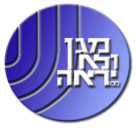 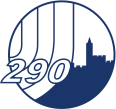 The State of Israel 
Israeli Security Agency
INDC Presentation
January 23rd, 2020
FOUO
Israeli Casualties
FOUO
Attacks Prevented by Type
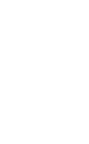 357
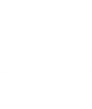 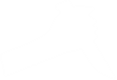 Shooting
Vehicle-ramming attack/Stabbing
94
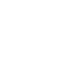 IED
106
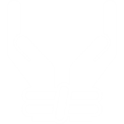 Abduction
4
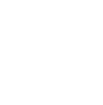 Suicide
10
FOUO
Main Players – Judea & Samaria and Jerusalem
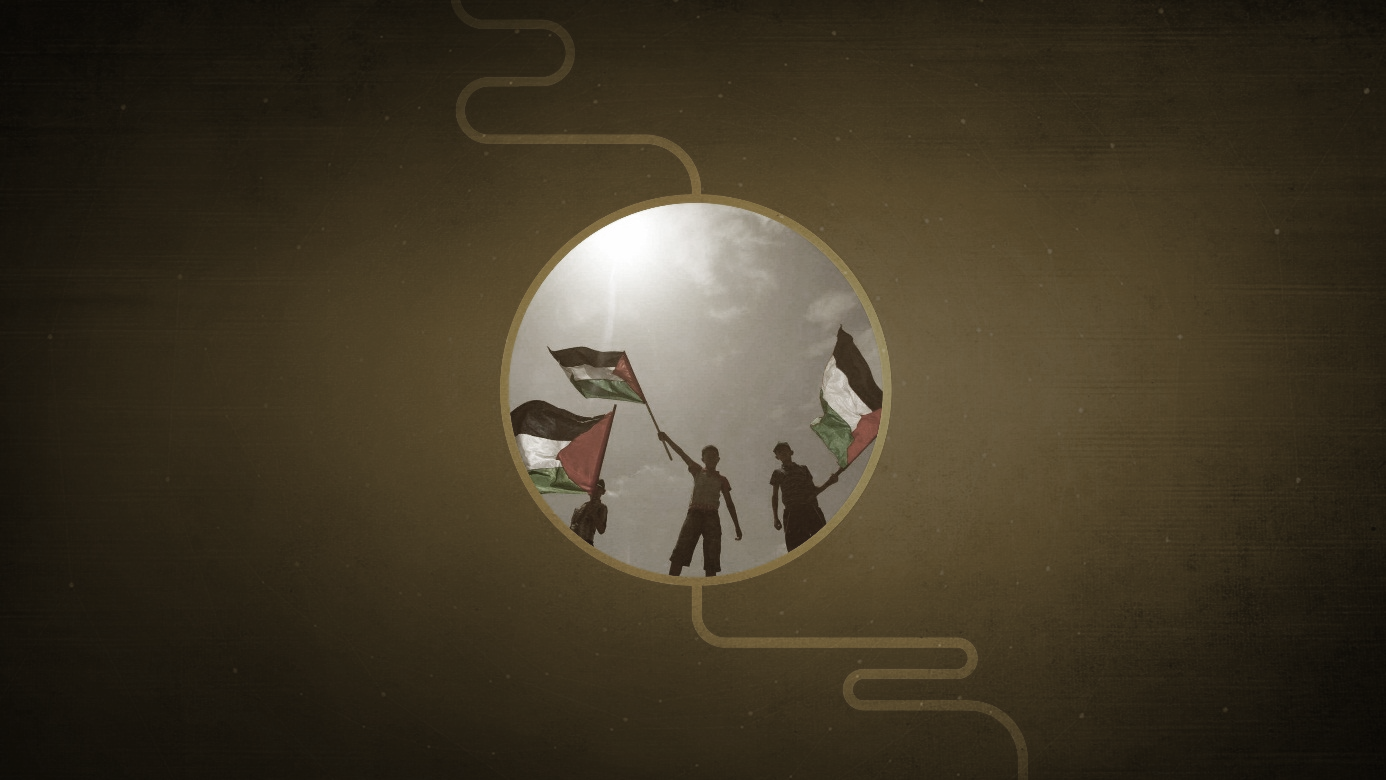 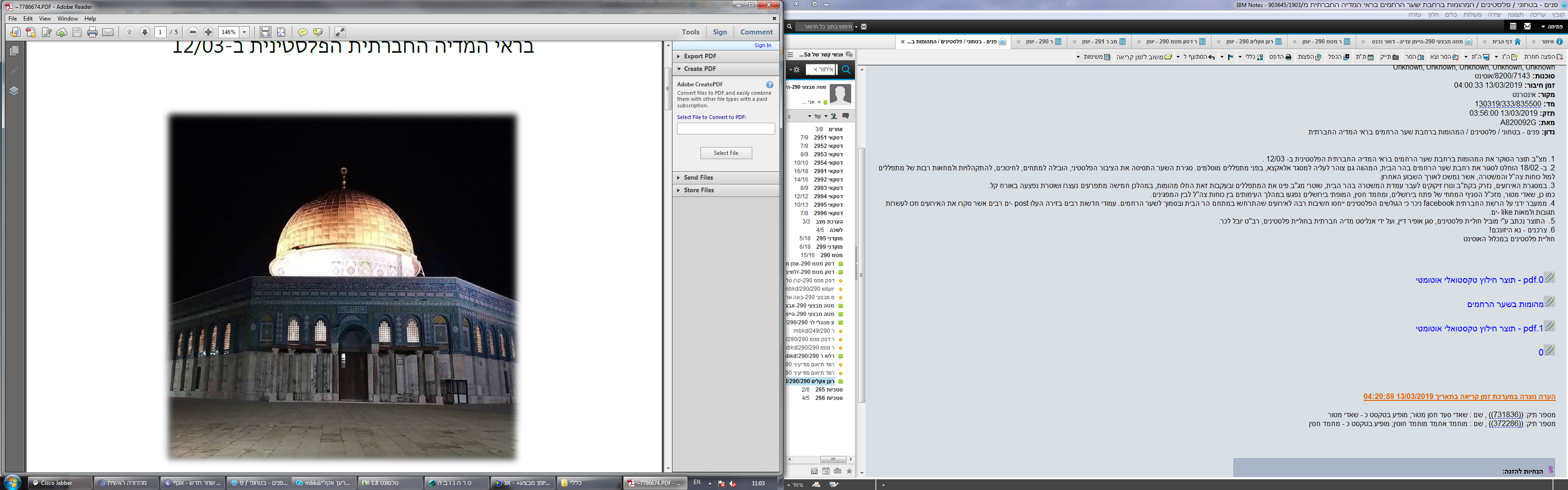 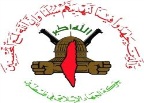 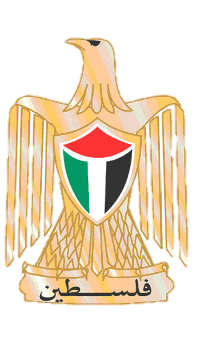 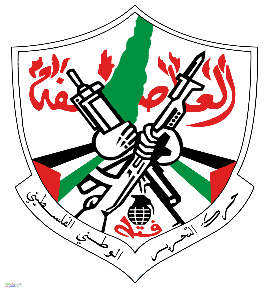 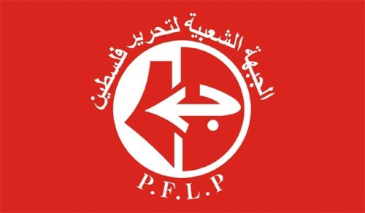 Palestinian System
Popular Front/PIJ
Hamas
Jerusalem
Palestinian Public
FOUO
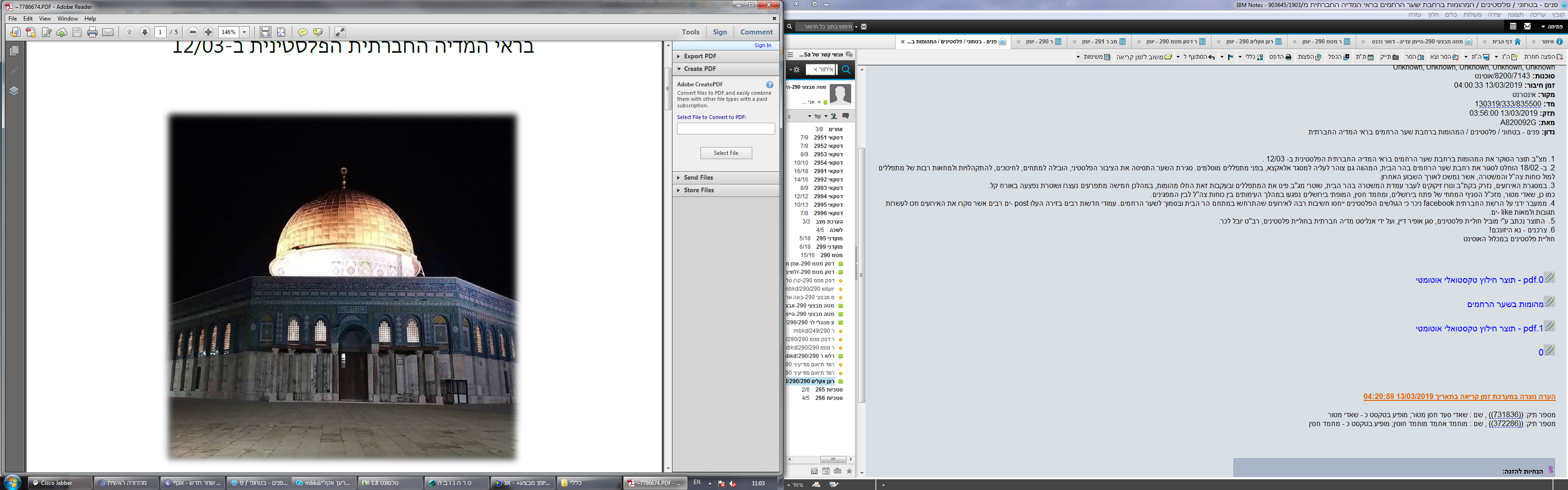 Jerusalem
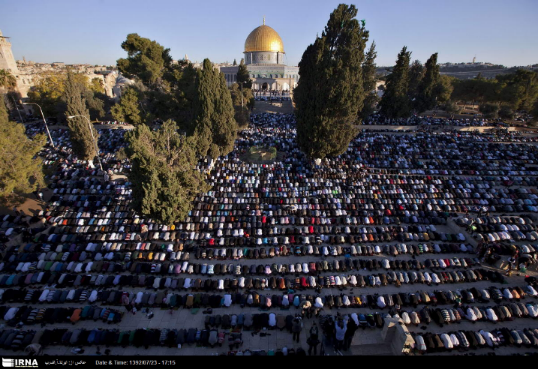 Temple Mount
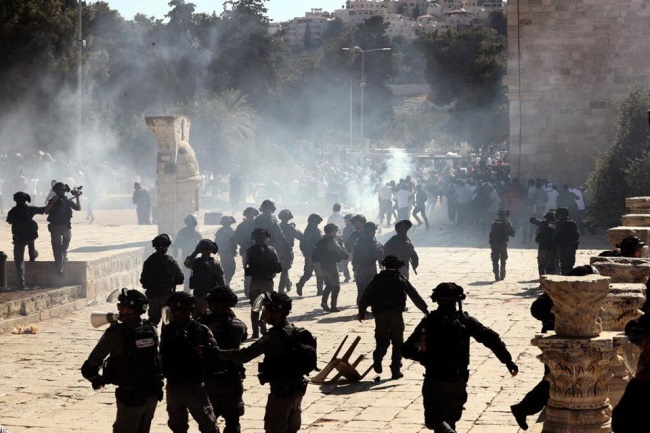 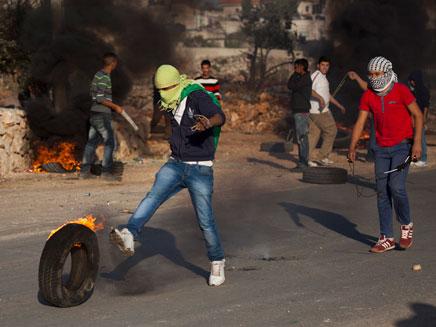 Terror in East Jerusalem
FOUO
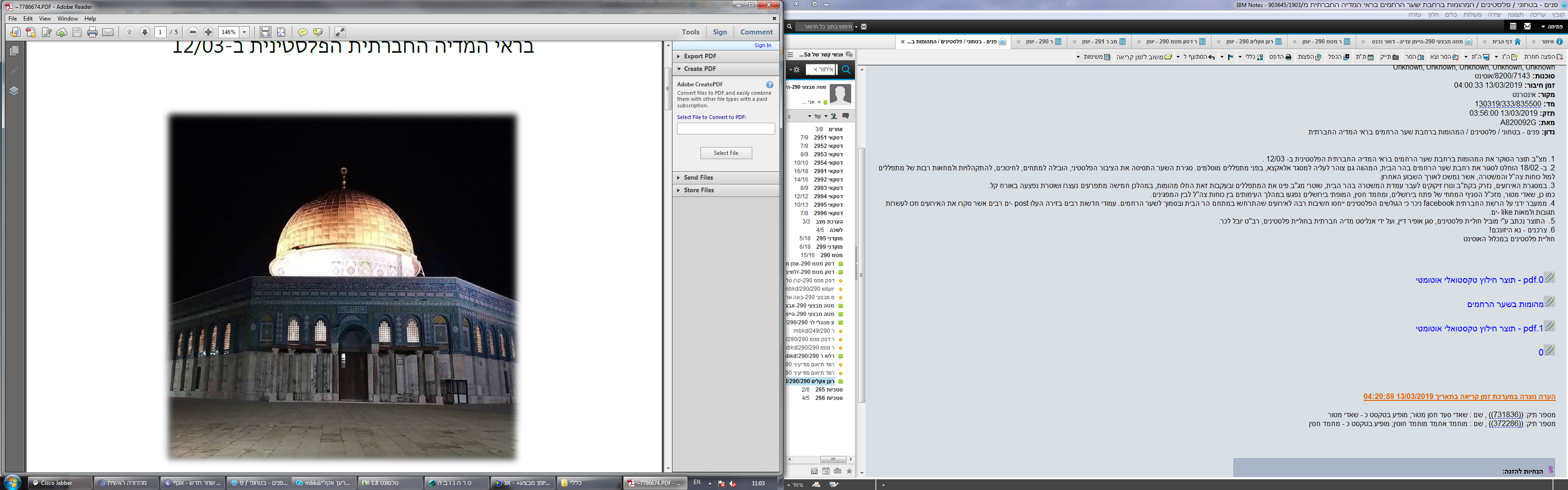 ירושלים
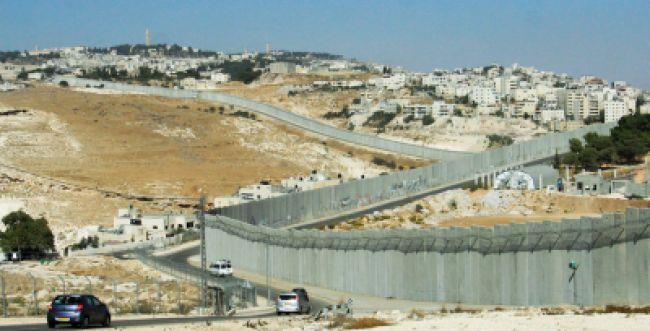 Security Fence
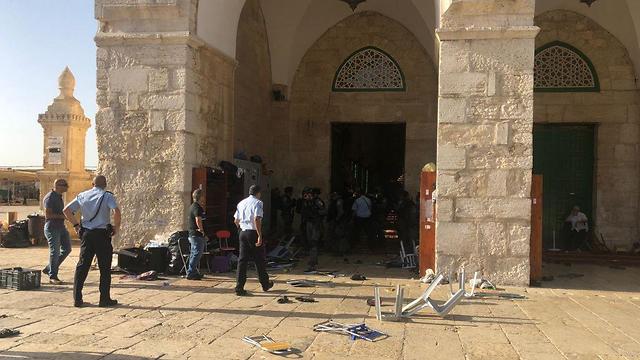 Golden Gate
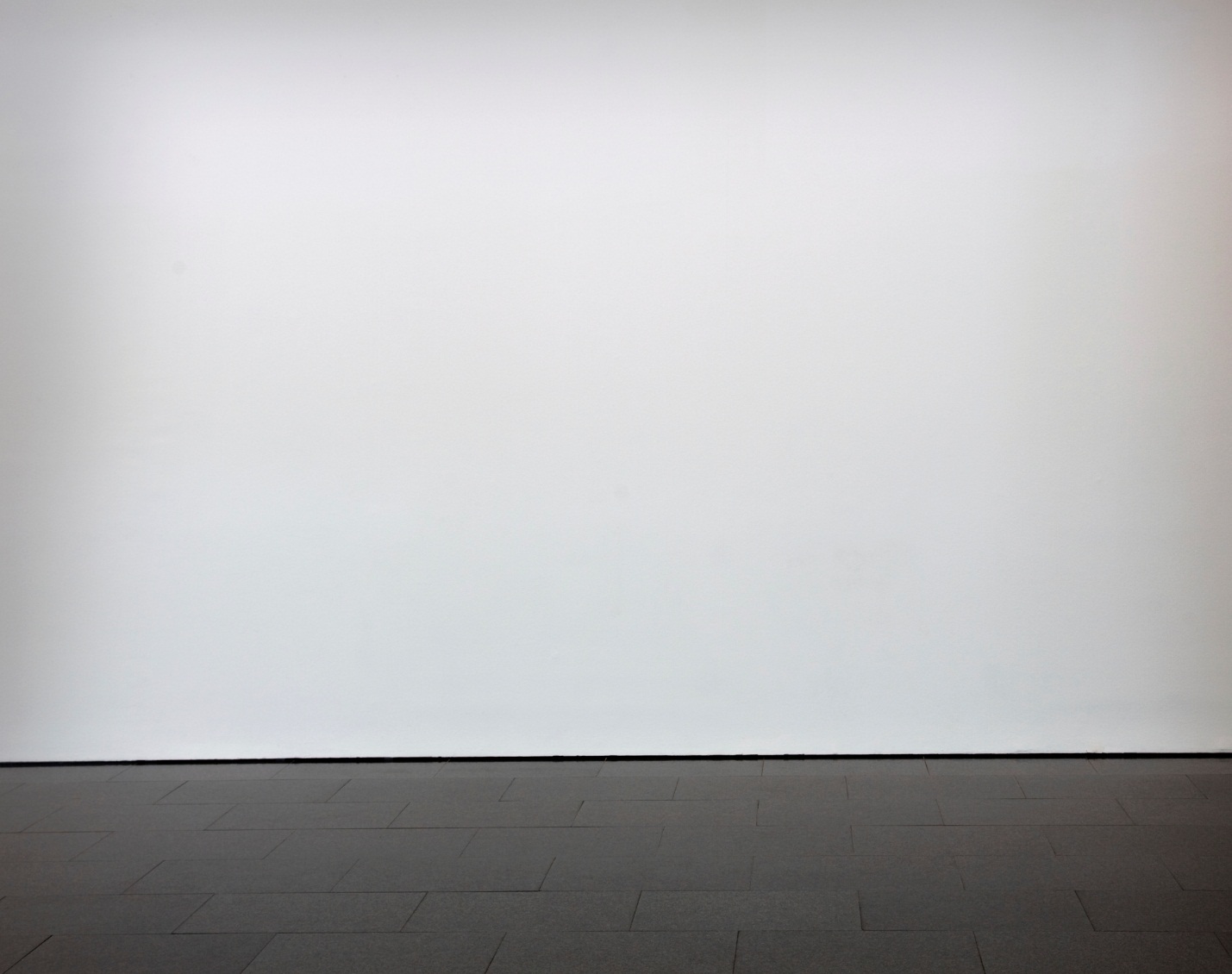 FOUO
Hamas
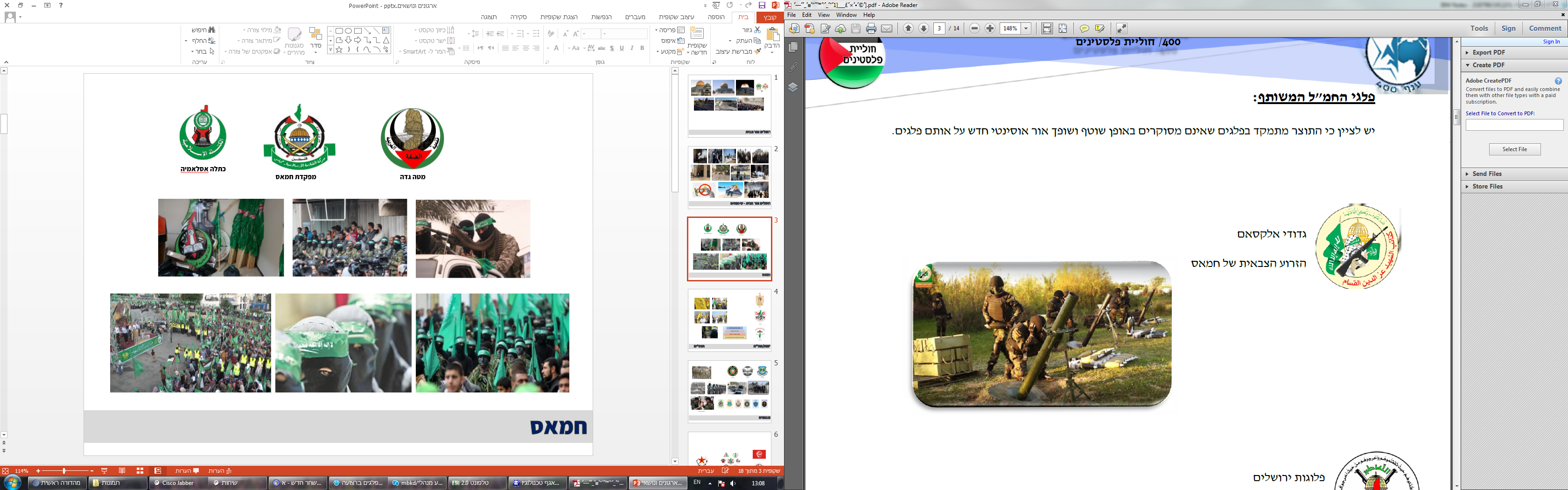 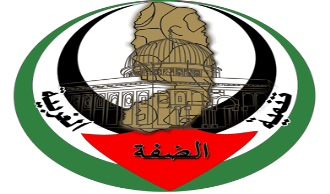 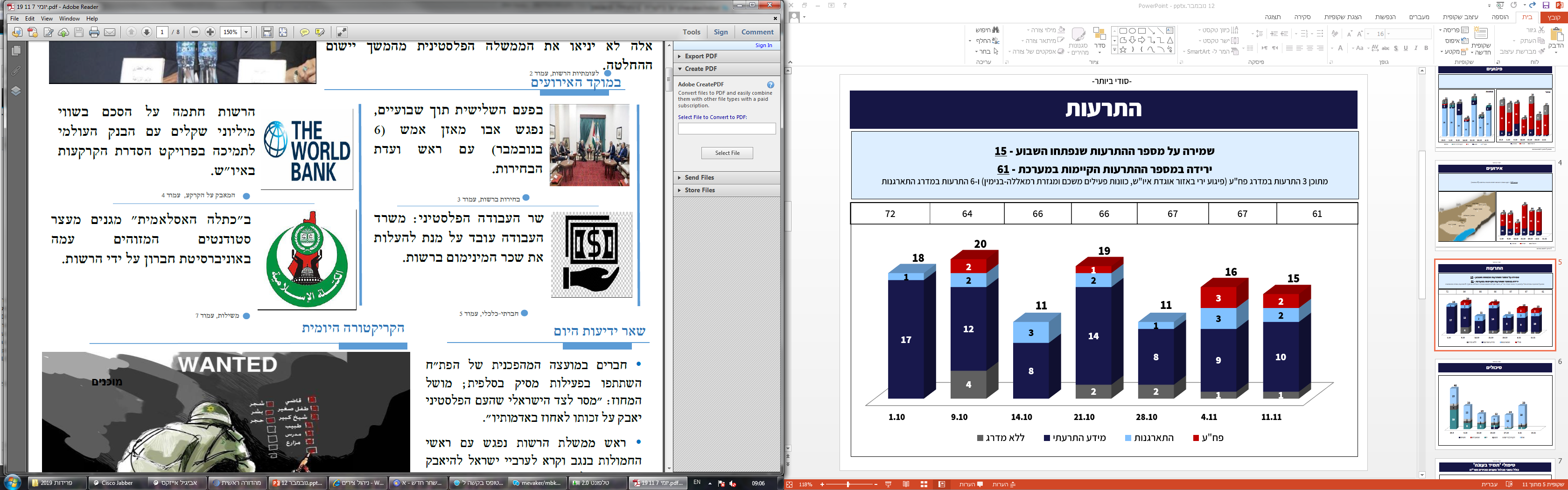 Izz ad-Din al-Qassam Brigades
West Bank HQ
Ktla Islamia (Hamas Student Cell)
Hamas HQ
FOUO
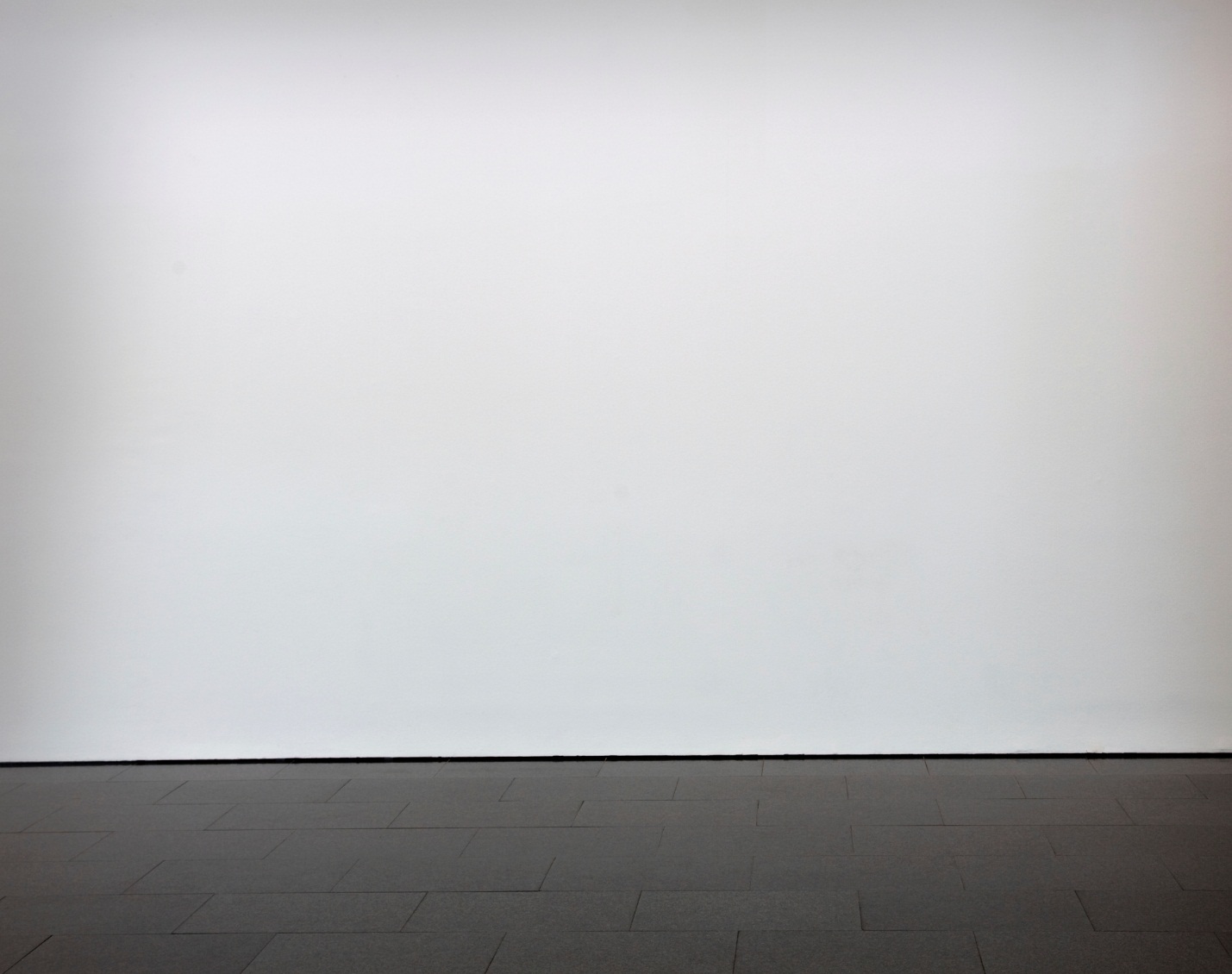 Hamas
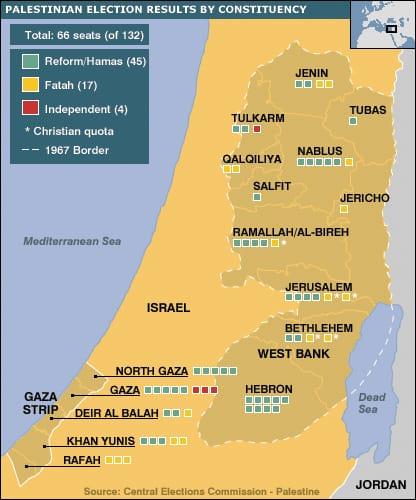 2006 – Hamas Wins Elections
2007 – Gaza Strip Takeover
2011 – Gilad Shalit Deal
Yahya Sinwar Appointed Leader - 2017
2014 – Op. Protective Edge
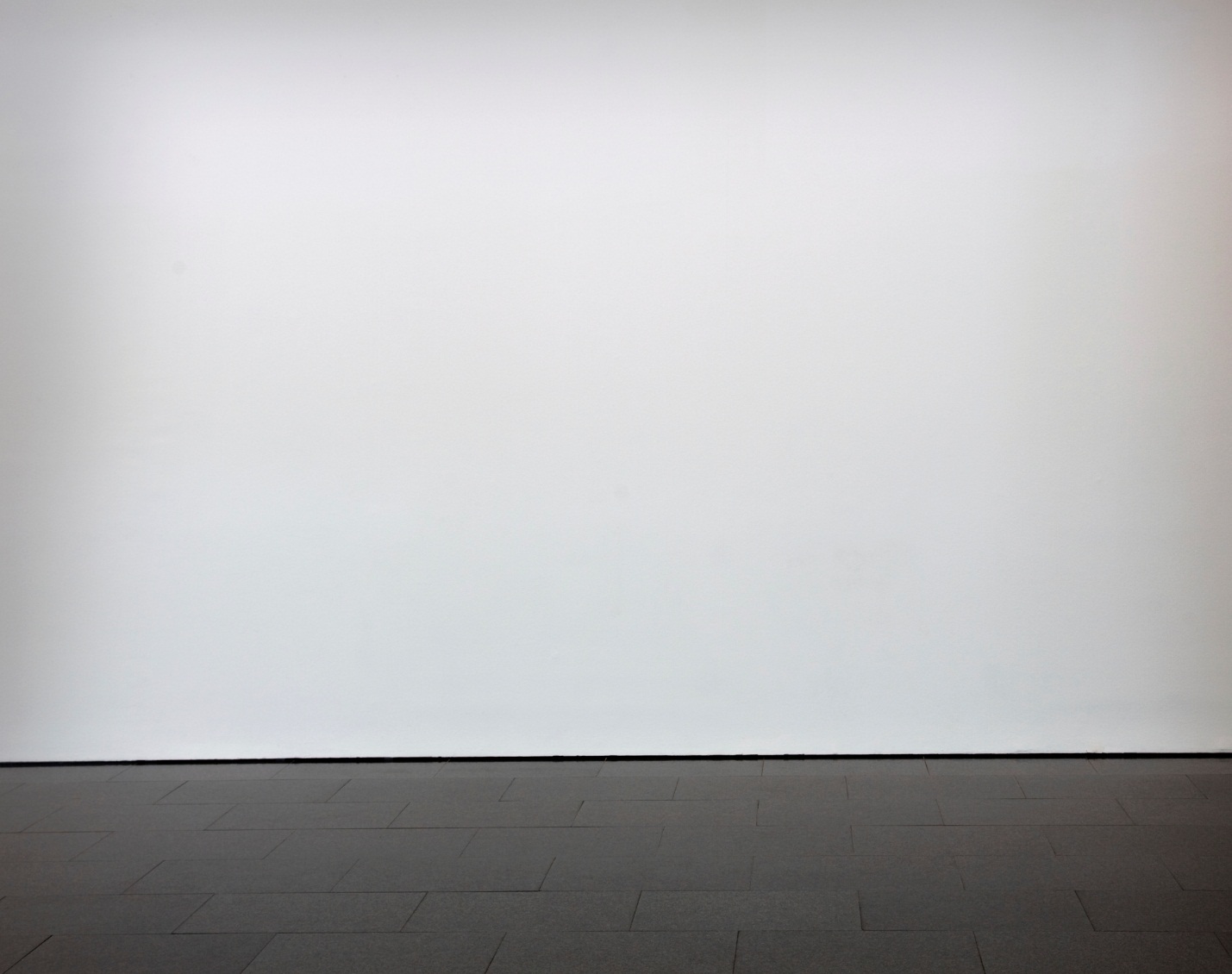 FOUO
Hamas
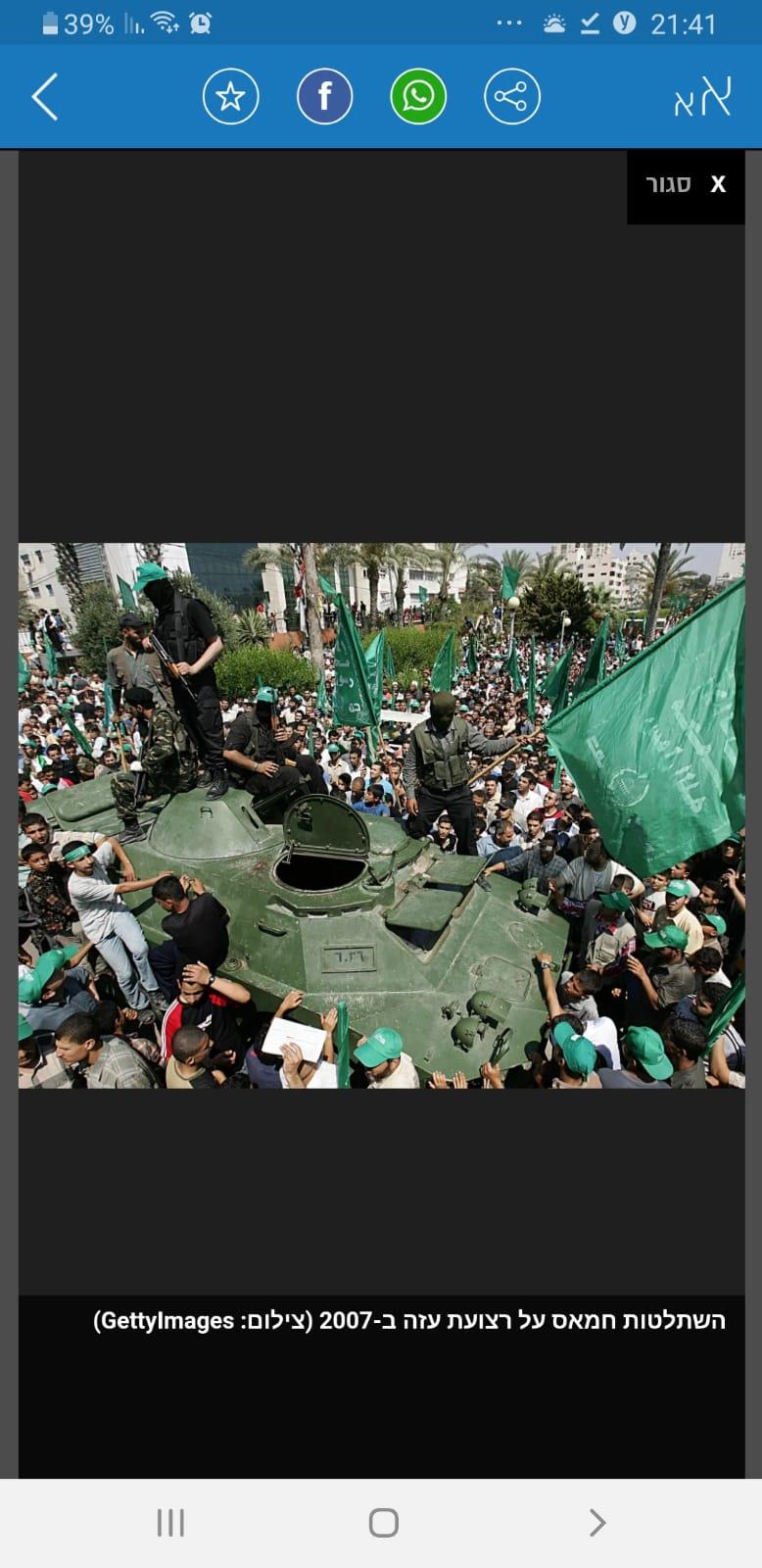 2006 – Hamas Wins Elections
2007 – Gaza Strip Takeover
2011 – Gilad Shalit Deal
2014 – Op. Protective Edge
Yahya Sinwar Appointed Leader - 2017
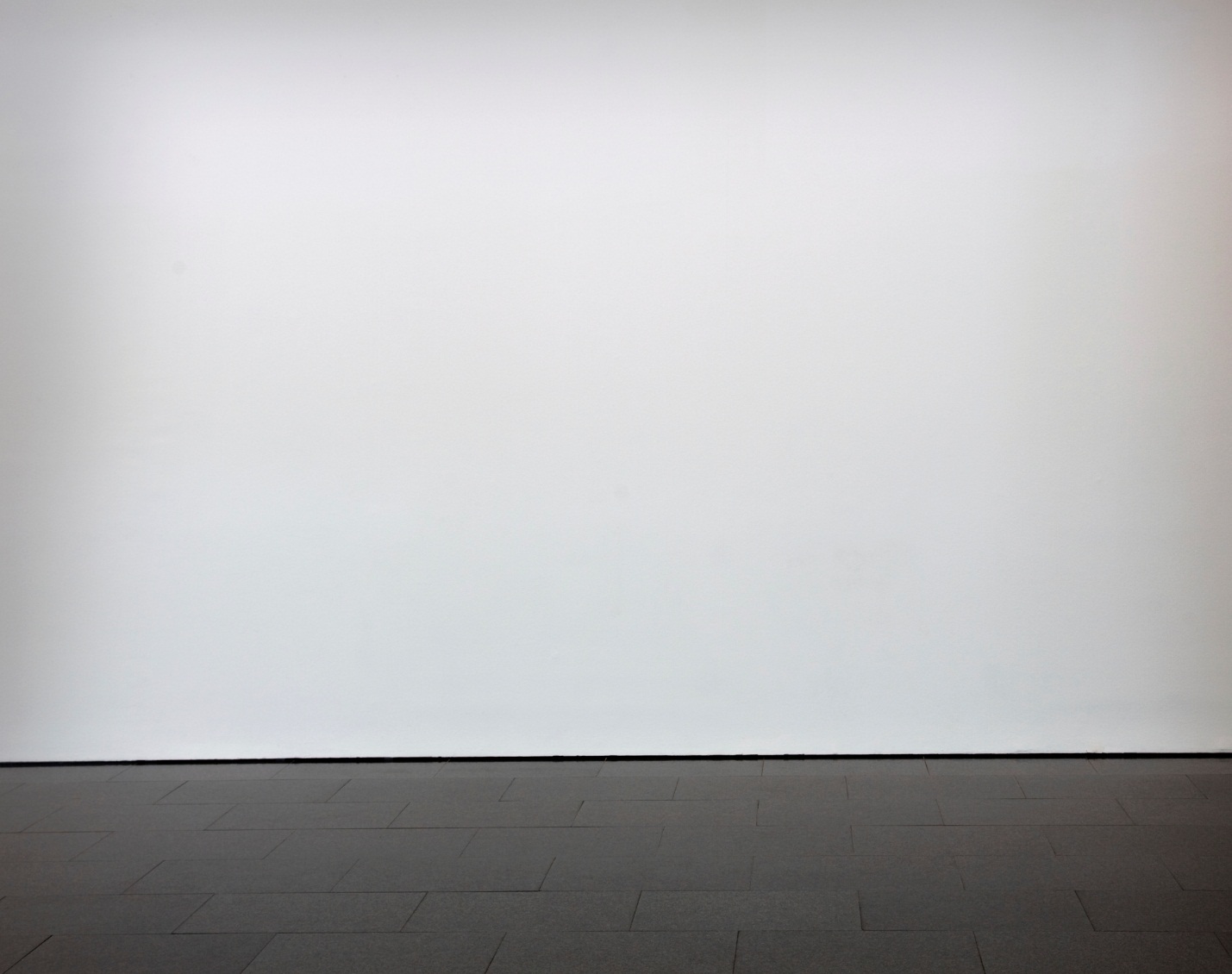 FOUO
Hamas
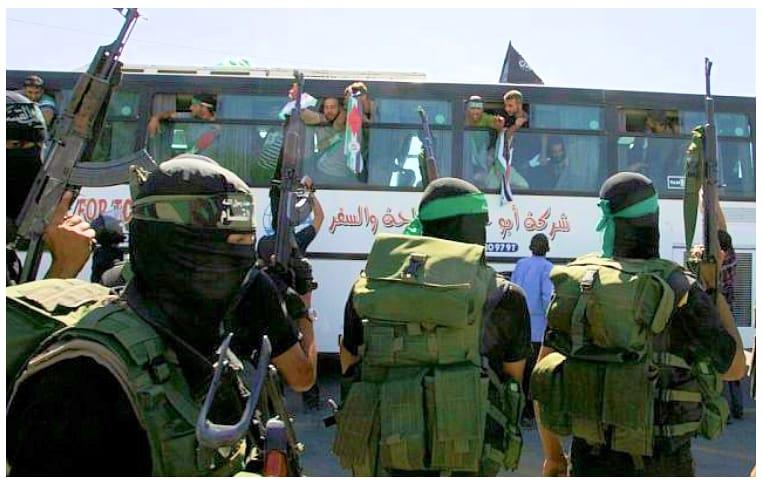 2006 – Hamas Wins Elections
2007 – Gaza Strip Takeover
2011 – Gilad Shalit Deal
2014 – Op. Protective Edge
Yahya Sinwar Appointed Leader - 2017
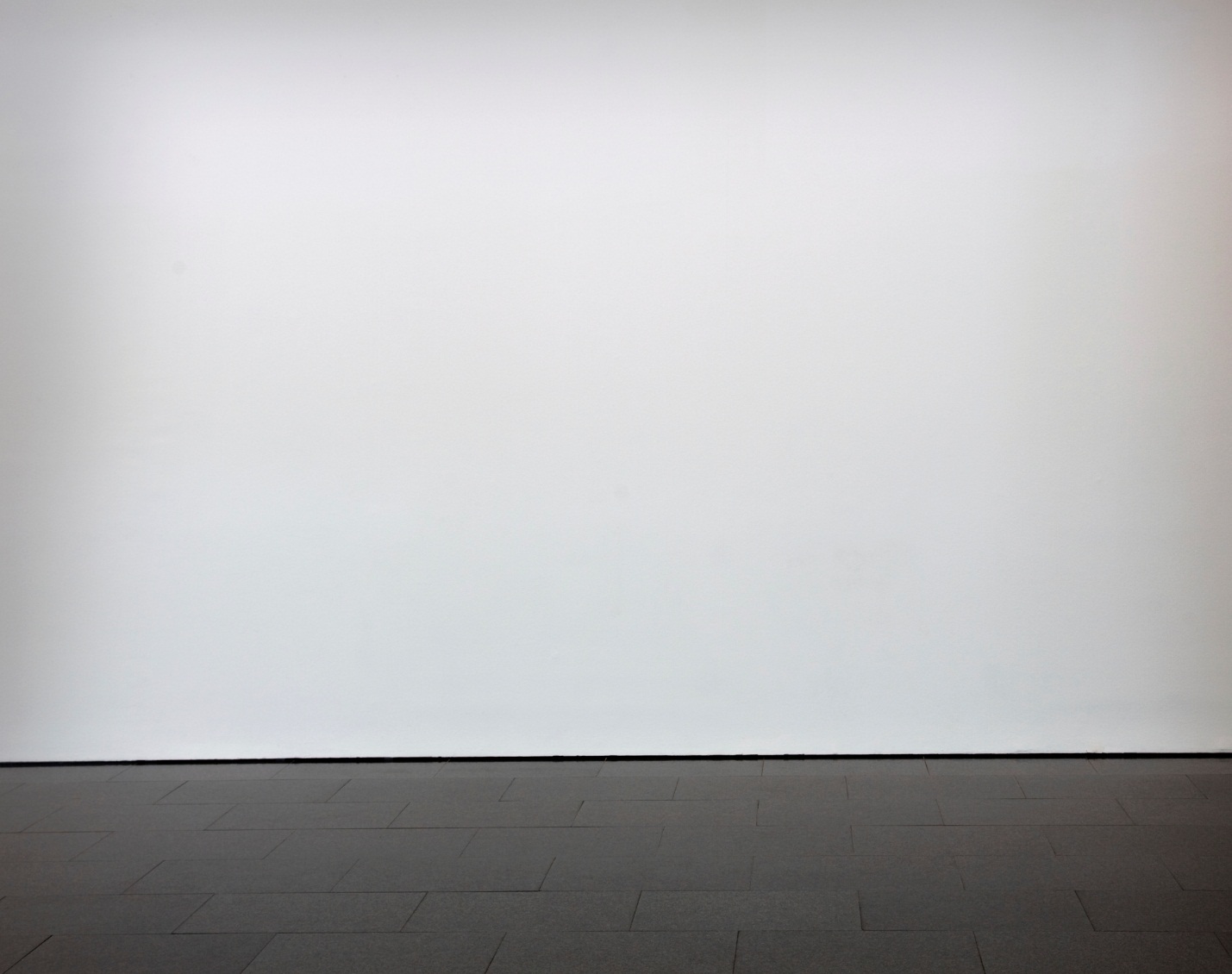 FOUO
Hamas
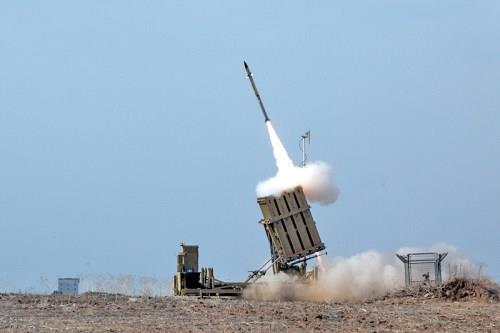 2006 – Hamas Wins Elections
2007 – Gaza Strip Takeover
2011 – Gilad Shalit Deal
2014 – Op. Protective Edge
Yahya Sinwar Appointed Leader - 2017
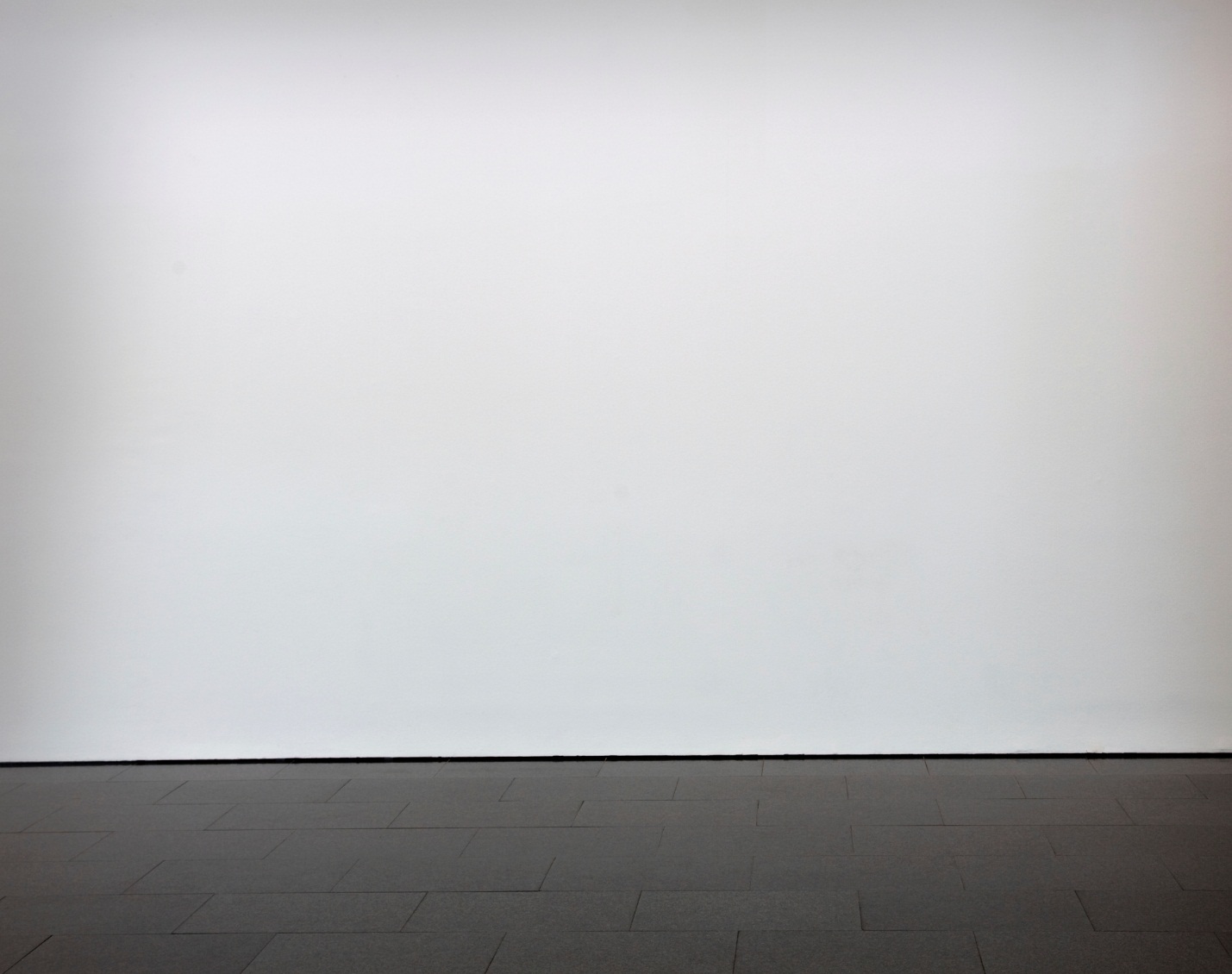 FOUO
חמאס
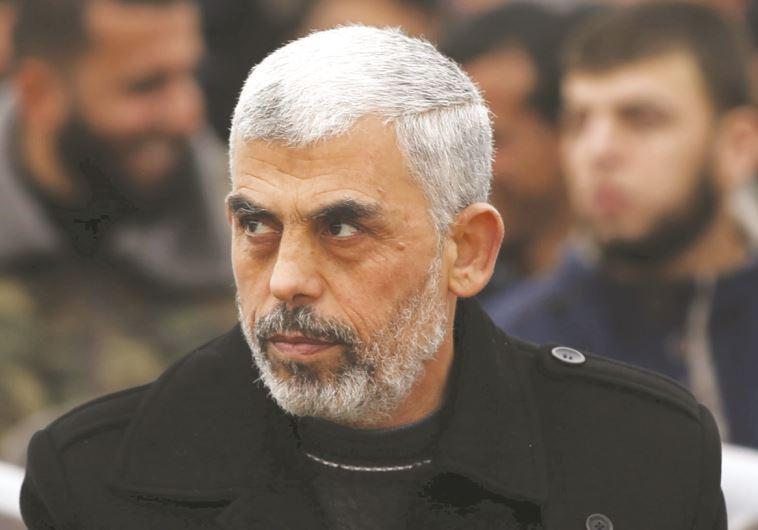 2006 – Hamas Wins Elections
2007 – Gaza Strip Takeover
2011 – Gilad Shalit Deal
2014 – Op. Protective Edge
Yahya Sinwar Appointed Leader - 2017
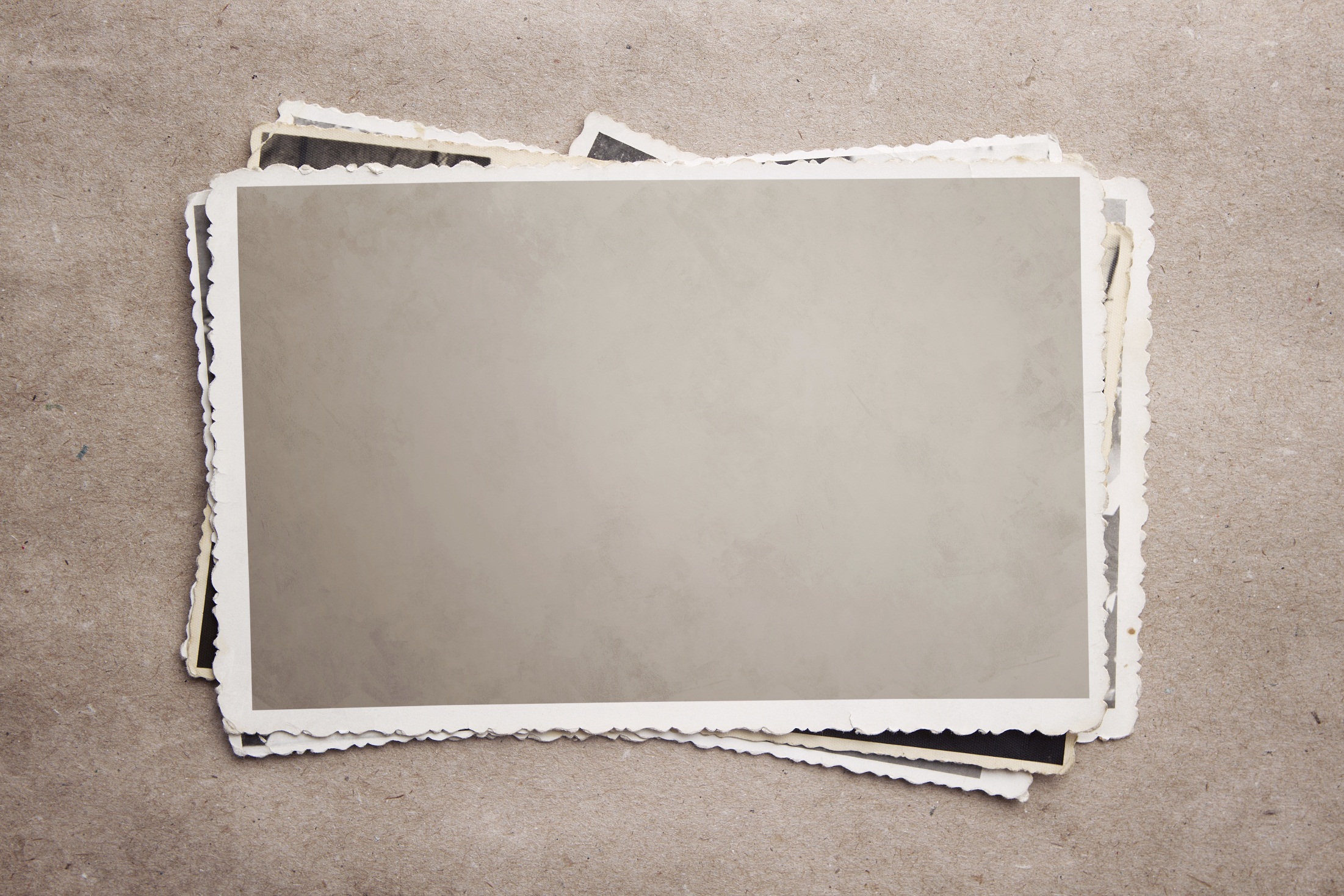 The Palestinian Popular Front
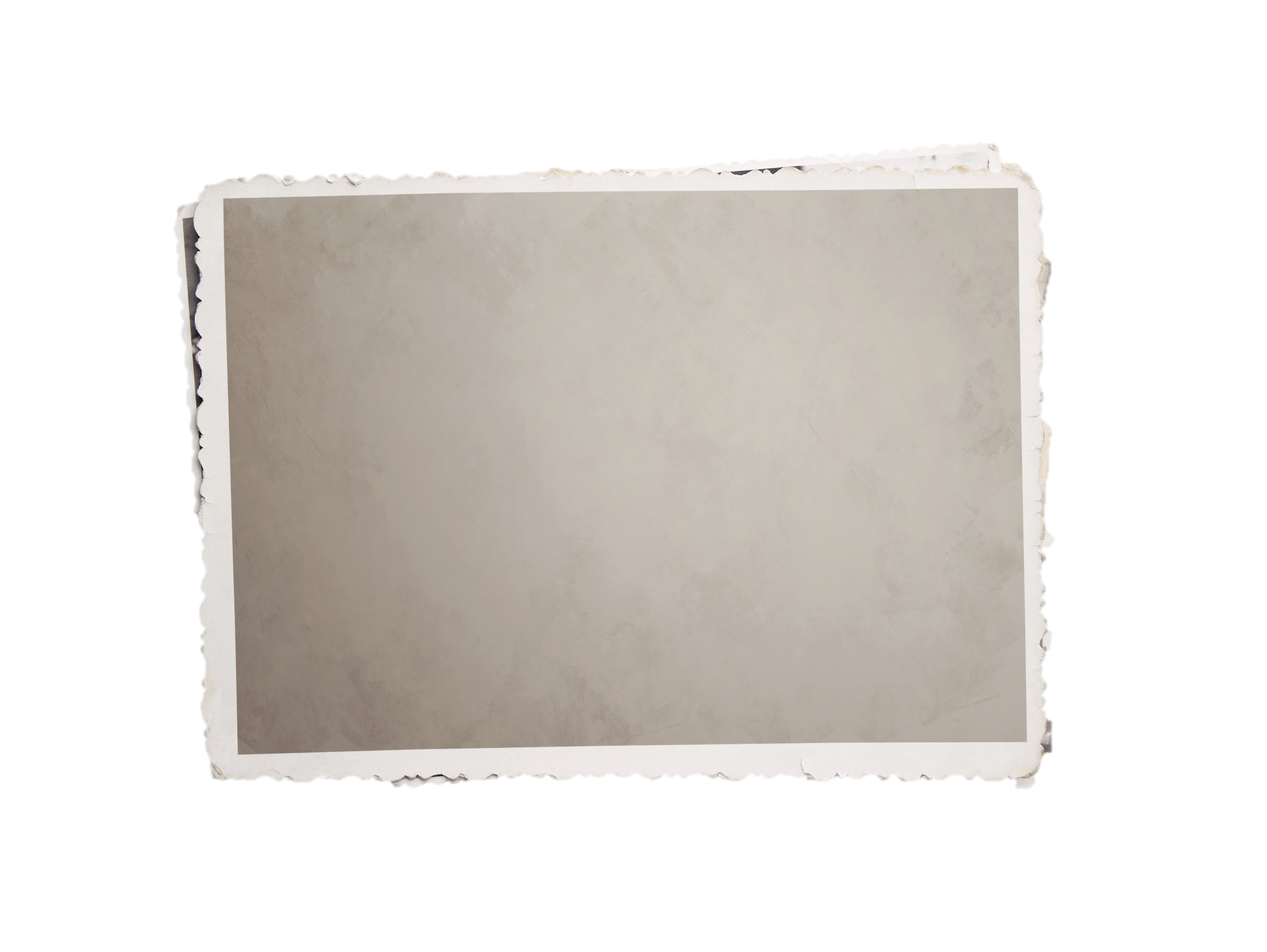 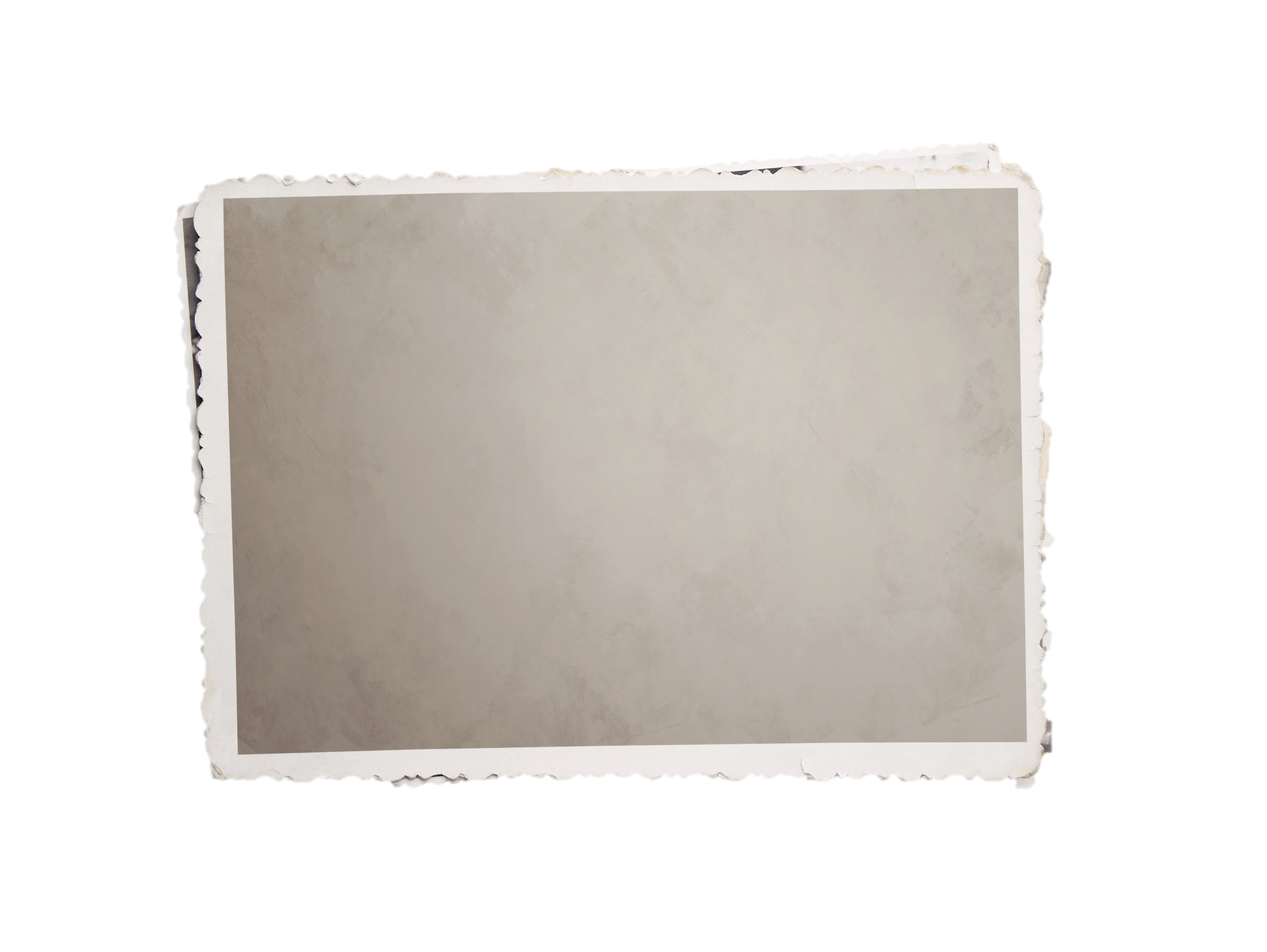 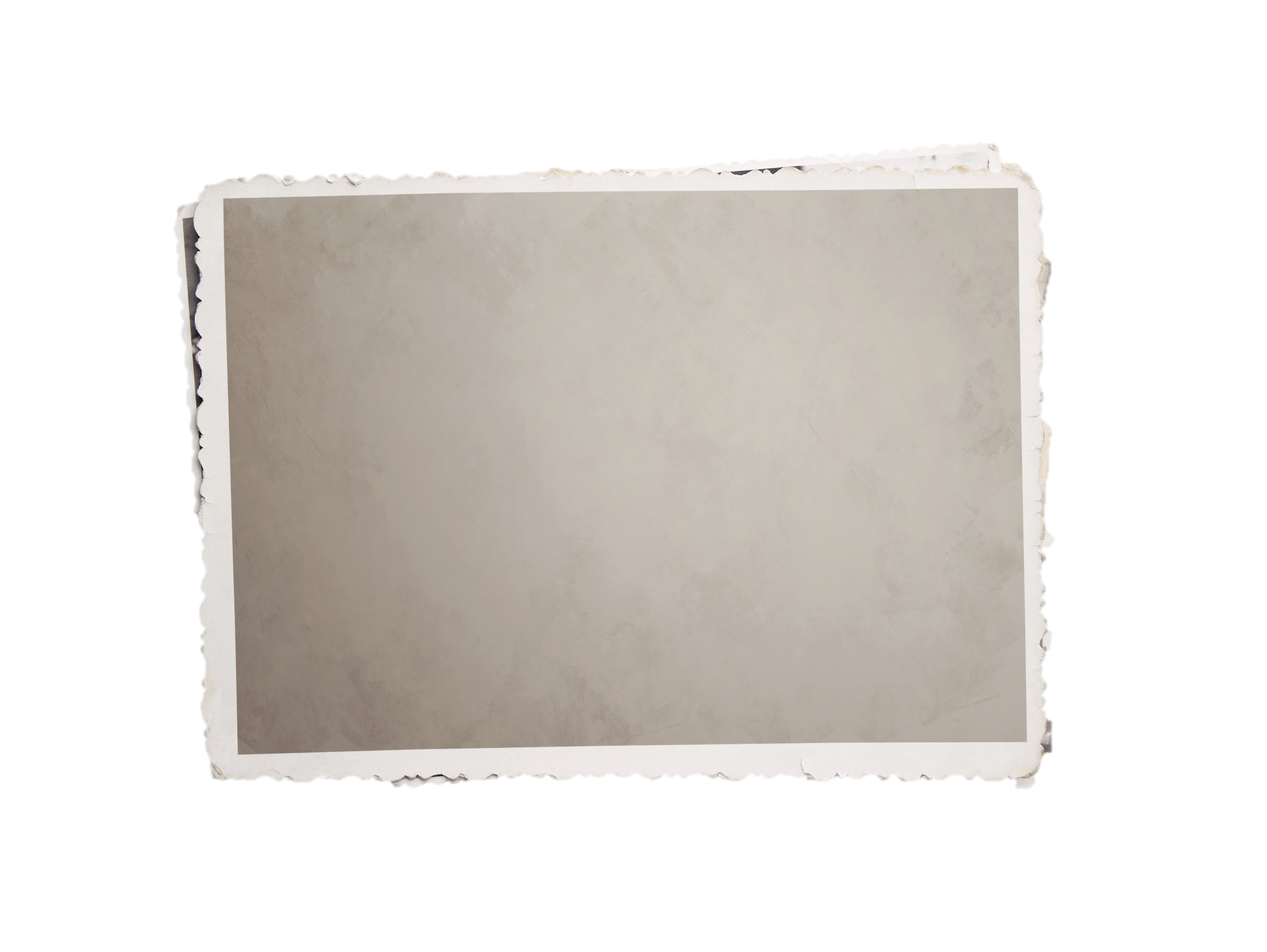 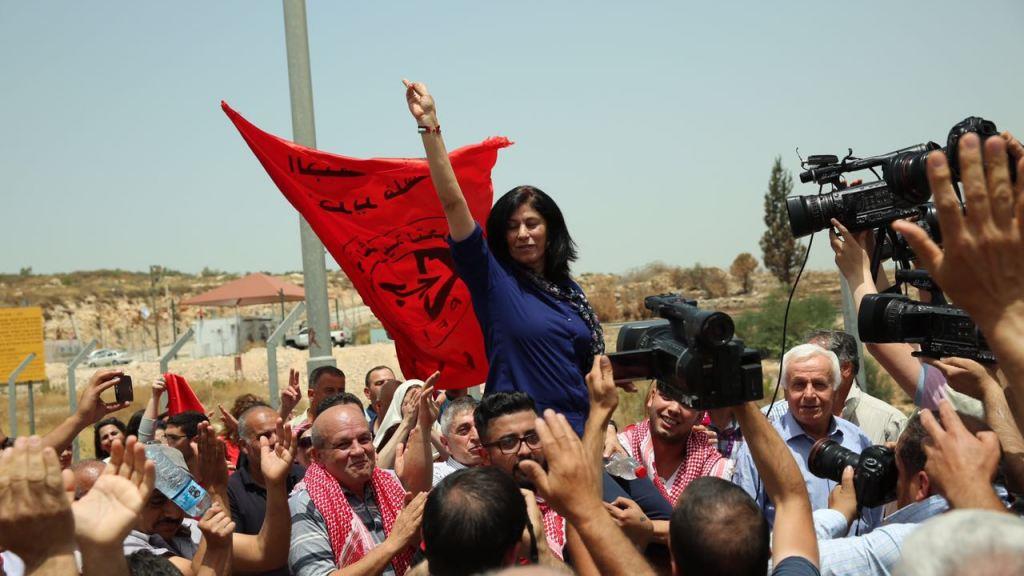 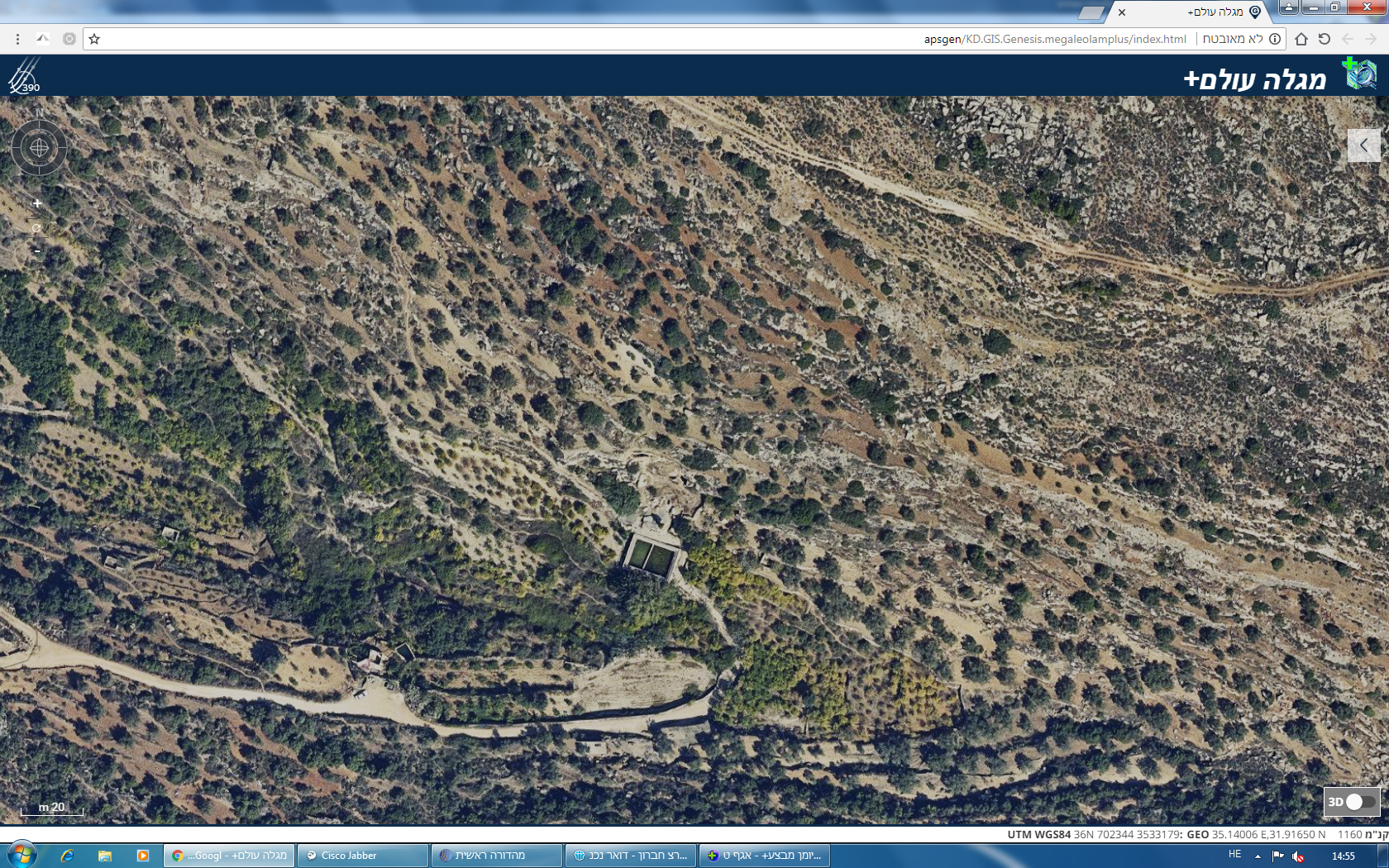 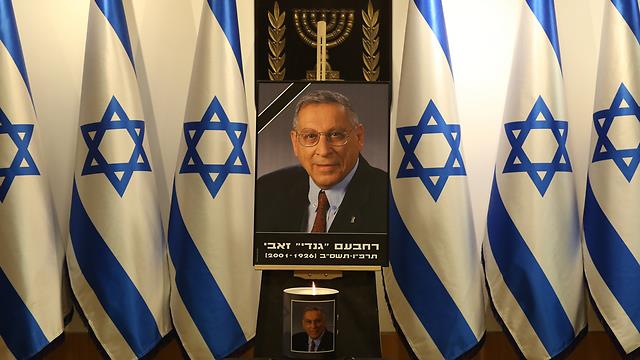 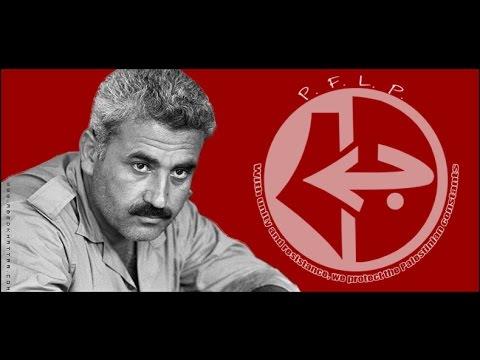 FOUO
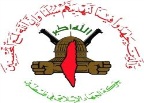 PIJ
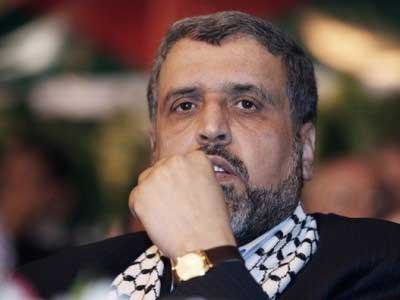 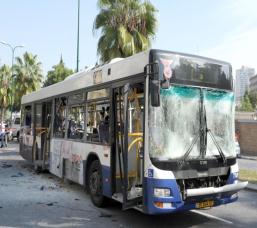 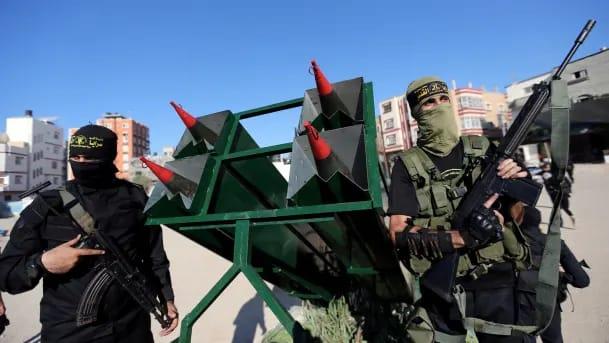 1989
2019
2000
2013
2017
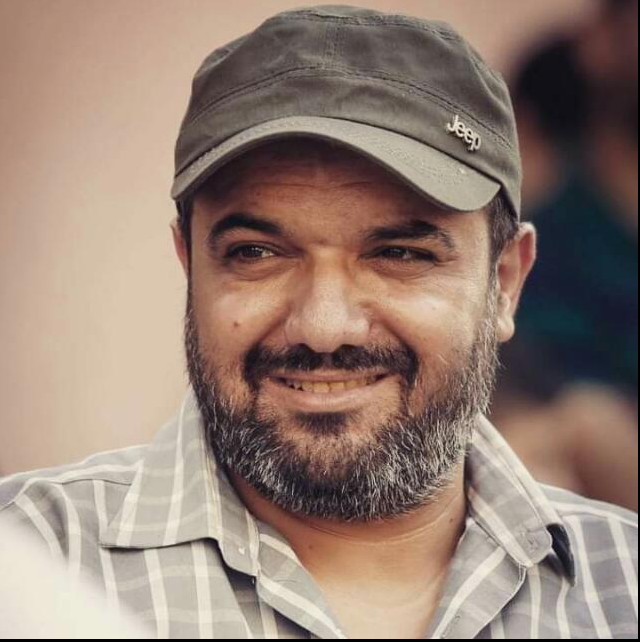 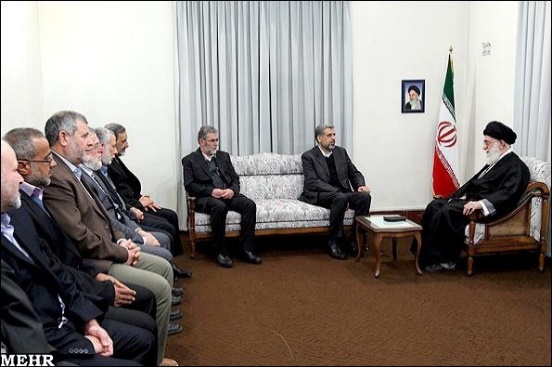 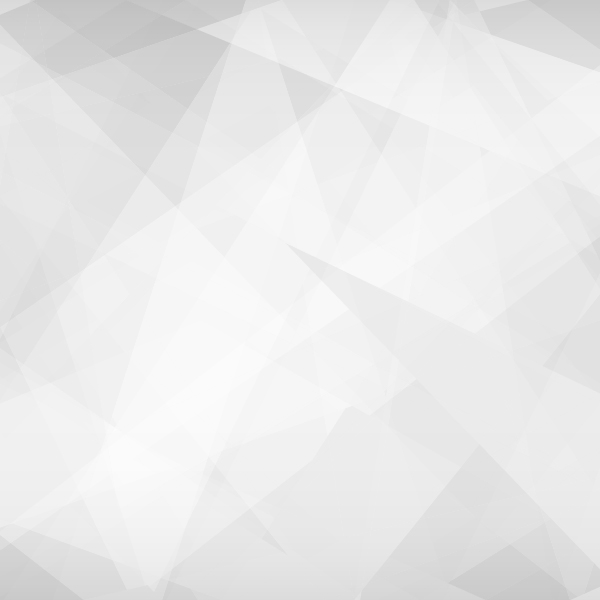 FOUO
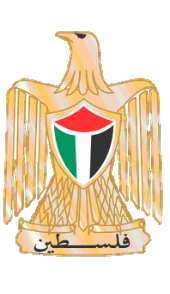 .
.
פתח
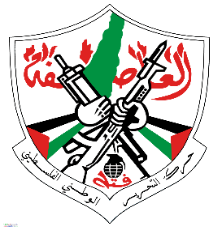 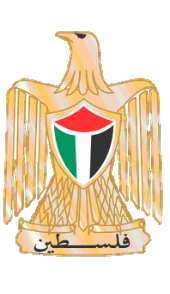 2000
1993
1969
1987
2005
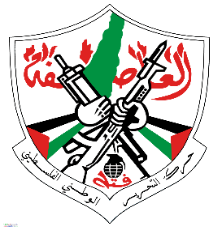 .
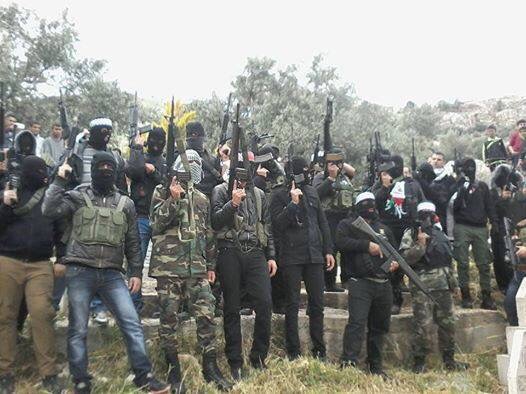 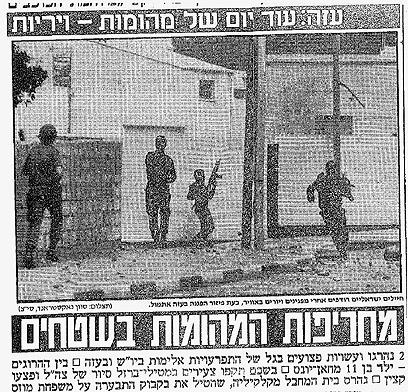 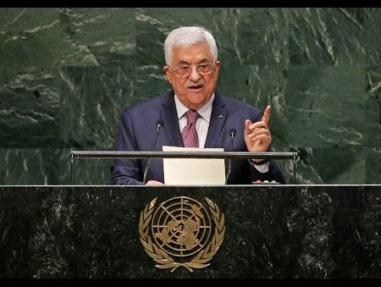 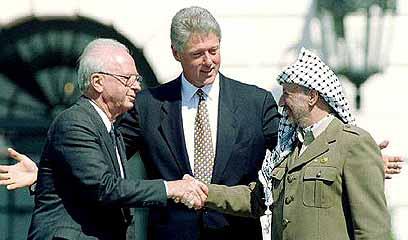 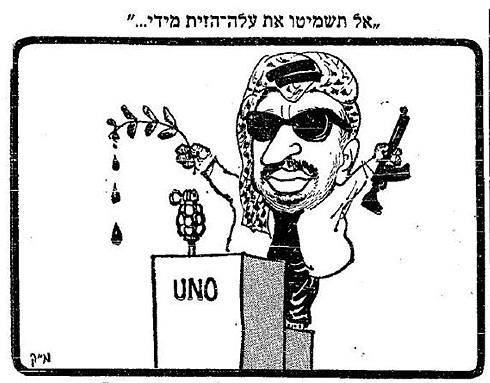 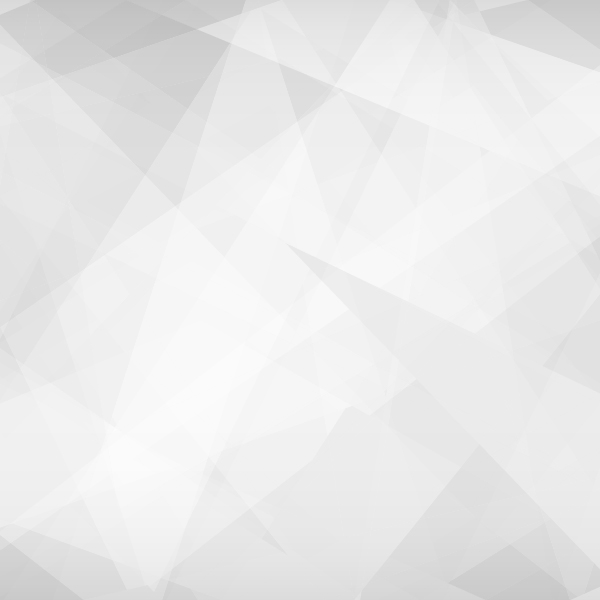 FOUO
פתח
Chairperson
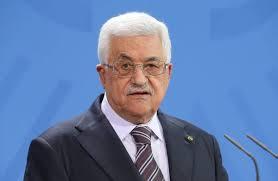 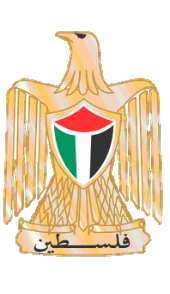 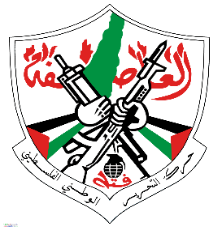 National Institutions (PLO, Government)
Security Mechanisms
Fatah Movement
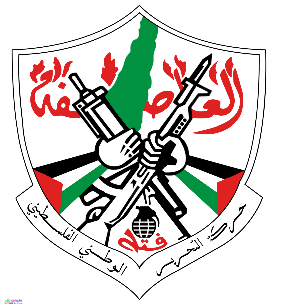 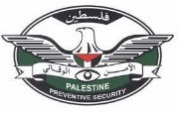 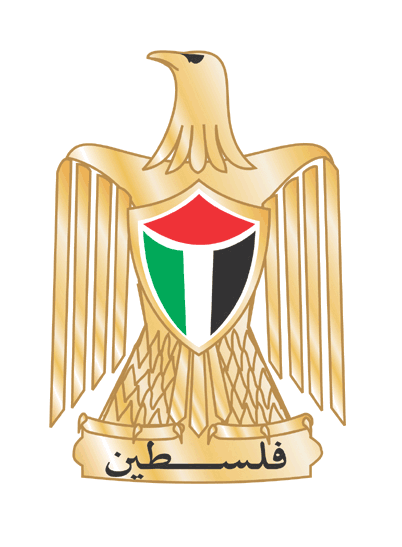 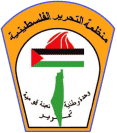 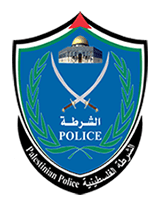 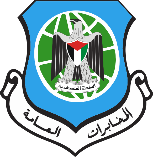 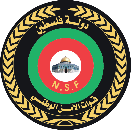 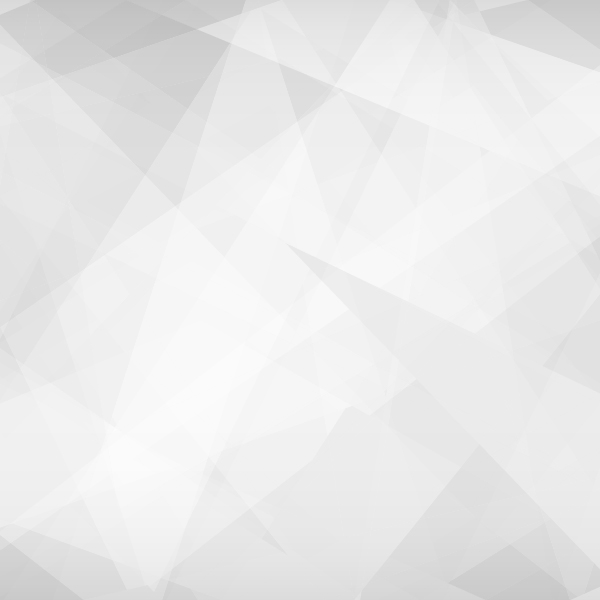 FOUO
Fatah
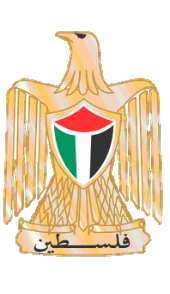 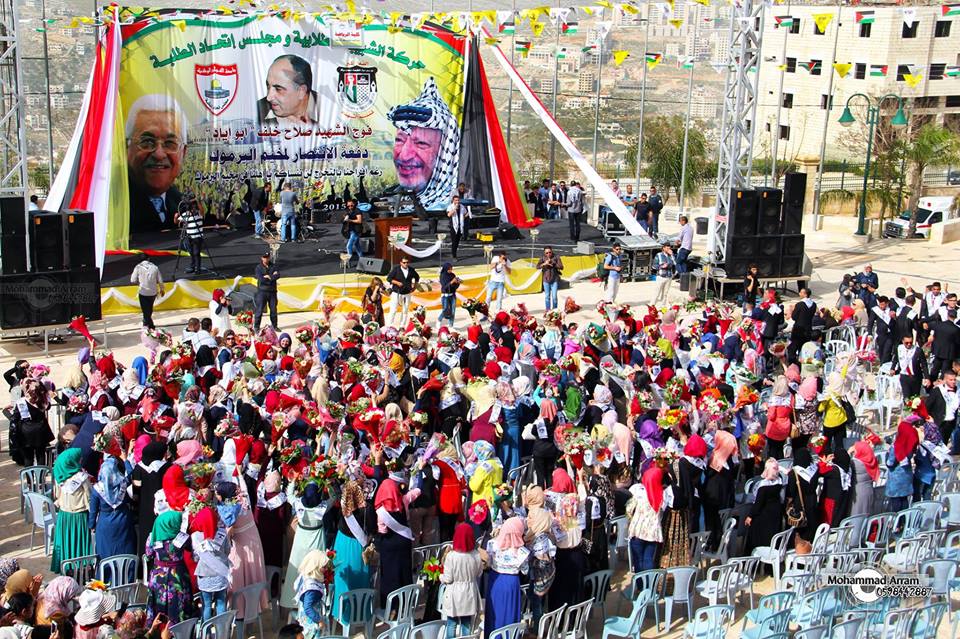 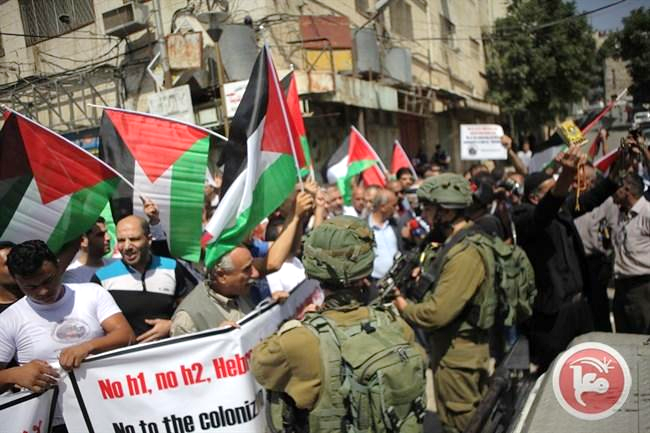 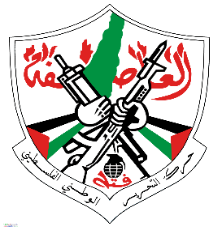 Protests
Political Rallying
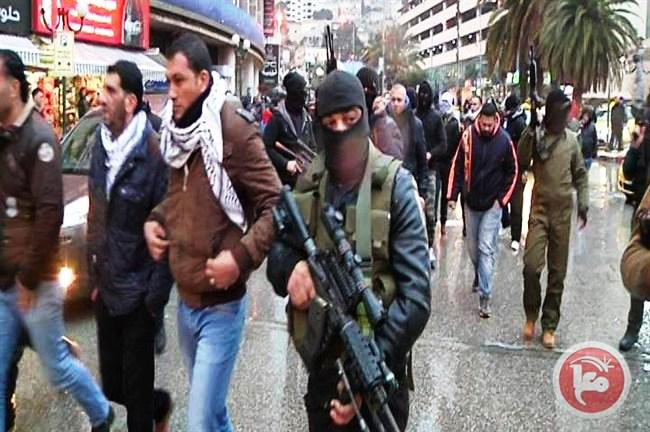 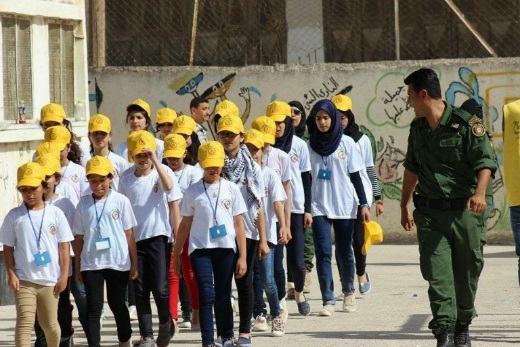 Public Engagement
Force Demonstrations
FOUO
Palestinian System as of Now…
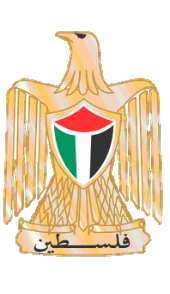 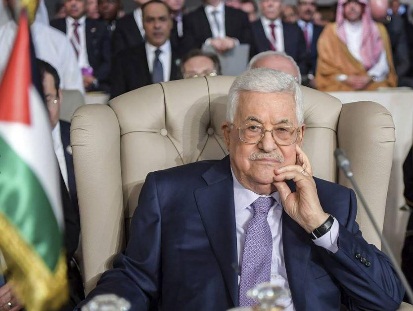 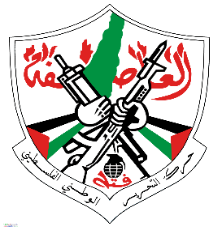 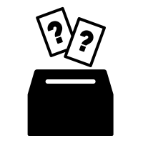 Ahead of the “morning after” Abbas
Election talk
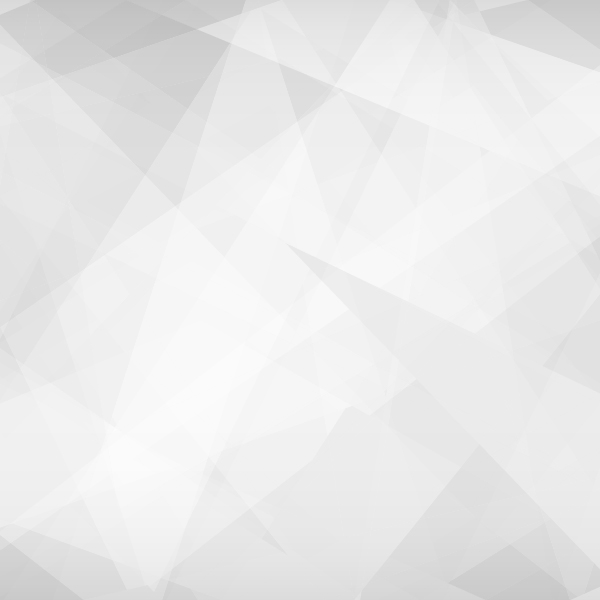 FOUO
Palestinian Public
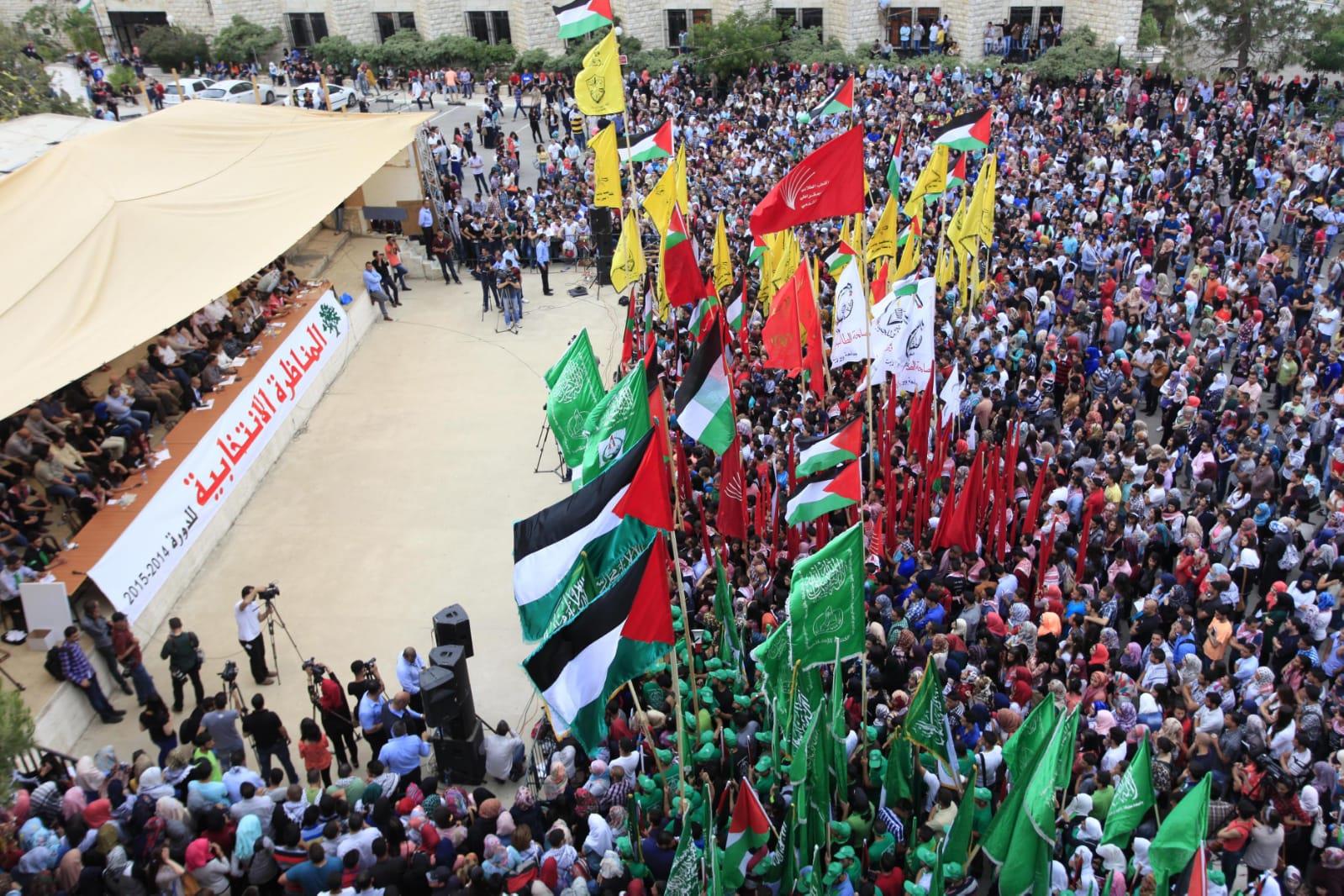 FOUO
Turns that may change the vector
Humanitarian Crisis in Gaza
Civil Unrest in Judea & Samaria
The Morning After Abbas
US change of Administration
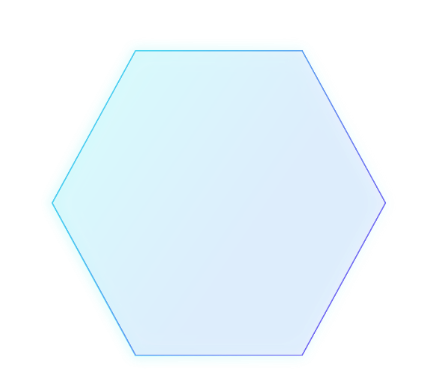 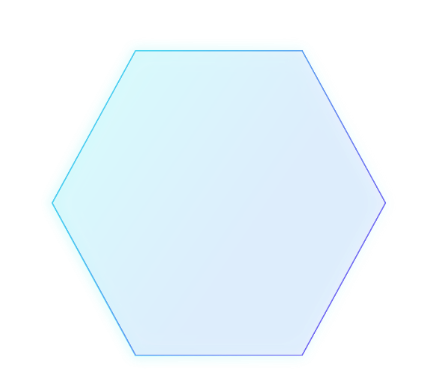 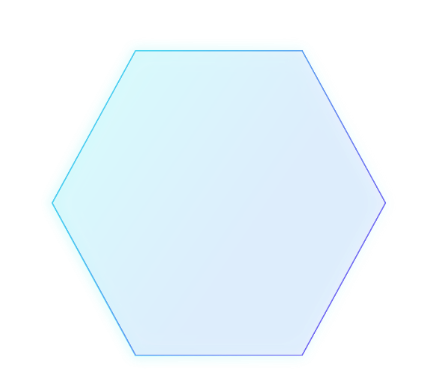 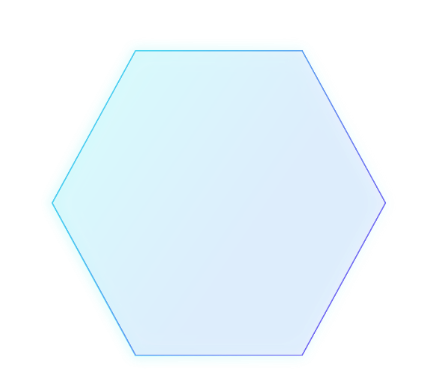 …and we can expect surprises yet to come….